Unit 7
International charities
Integrated skills & Study skills
WWW.PPT818.COM
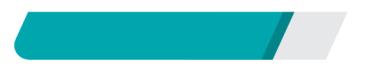 课前自主预习
war
pale
matter
check
provide sth for sb/provide sb with sth
prevent sb from doing sth
have a check
take medicine
not…at all
nothing serious
keep asking myself
make a lot of noise
make the world a better place
kept asking
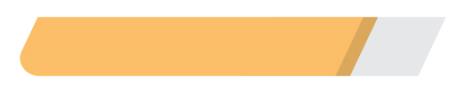 课堂互动探究
词汇点睛
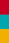 1　 pale adj. 苍白的
[观察] You look pale. 你看起来脸色苍白。
I felt myself turn pale with fear. 我觉得自己吓得脸都白了。
[探究] look pale意为“看起来脸色苍白的”。
[拓展] pale还有“(颜色)淡的”的意思。
活学活用
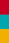 1. (1)由于生病，他看起来脸色苍白。
He ________ because of illness.
(2)他戴着一条浅蓝色的领带。
He wore a ________ tie.
looks pale
pale blue
2　matter n. 事情，问题
[观察] What's the matter？怎么了？
[探究] “What‘s the matter？”常用来询问病情或某人遇到了什么麻烦、问题，通常与介词______连用，相当于“What’s wrong with…？” “What‘s the matter with…？”的常见答语多是表示身体状况或所处困境的短语或句子等。
with
2. —Alice is not at school. ____？
—She has a bad cough.
A．Who's that 
B．What's the matter 
C．How old is she
D．How much is it
B
3　 check n. 检查
[观察] Open your mouth and let me have a check. 
张开嘴，让我检查一下。
[探究] have a check 意为“检查一下”。
[拓展] check还可用作______，意为“检查，核对”，后可直接跟名词作宾语。
动词
[搭配] check over仔细检查； check in登记，报到； check on核实，检查
3. 你最好检查一下，看看所有的东西是不是都准备好了。
You'd better ________________  if everything is ready.
have a check to see
句型透视
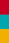 It helps governments, communities and families make the world a better place for children.
它(联合国儿童基金会)帮助政府、社区和家庭，让世界成为一个对孩子们来说更美好的地方。
[探究] “make＋宾语＋名词”意为“使……成为……”，其中的名词作________语。
宾语补足
[拓展] make的其他用法：
(1)make＋宾语＋形容词/形容词的比较级
The news made him very happy. 
这则消息使他非常高兴。
(2)make＋宾语＋不带to的动词不定式
My mother often makes me clean the room.
我妈妈经常让我打扫房间。
(3)make＋宾语＋介词短语/动词的过去分词
The teacher raised his voice to make himself heard.
老师提高他的嗓音使学生们能听到他说的话。
1. (1)2016·天水 There was so much noise outside that the teacher couldn't make herself  ____．
A．hear        B．heard
C．to hear    D．hearing
(2)How time flies! We should show love for our parents and make them ____ how much they mean to us.
A．to know     B．knowing
C．knew         D．know
B
D
2   I kept asking myself. 我不停地问我自己。
[探究] keep doing sth意为“不断地做某事”，表示动作和状态的______。keep on doing sth意为“重复做某事”，强调动作的______。
持续
反复
[拓展] go on doing sth表示“(短暂停顿之后)继续做原来的事”；go on to do sth表示“做完一件事后继续做另一件事”。
2． (1)Don't keep on ___________(interrupt) me.
(2)彼得一动不动地站了一个小时。
Peter ____________ for an hour without moving.
interrupting
kept standing